Skolēnu dienas ritms;
Konsultācijas;
Noteikumi stundā un problēmu risināšana;
Mācīšana un mācīšanās forma
Tematiskais atsegums;
Vērtēšana;
 Vecāku līdzdalība
Dienas ritms
Plkst. 8.45 – 9.00 iepazīšanās ar dienas plānu
Mācību stundas līdz plkst.14.00
Reģistrācija dienai
Katru rītu līdz plkst.10.00 skolēns aizpilda reģistrēšanās anketu (vārds, uzvārds, klase)
Konsultācijas
Papildus laiks nepadarītajiem darbiem!
Bērnu iesaiste
Svarīgi pārrunāt noteikumus!
Uzvedības ieraksti e-klasē
Tiešsaistes forma
Strādā pēc dotā plāna kopā ar skolotāju
Jaunās tēmas apguve, temata nostiprināšana vai atkārtošana
Katrs skolotājs meklē veidus, lai stunda būtu saprotama, interesanta, lai skolēns sajustu, ka notiek mācību process un tas ir svarīgi!
Patstāvīgā darba forma
Skolēnam skaidri norādīti uzdevuma nosacījumi pēc kuriem pilda darbu
Veiktos uzdevumus skolēns nosūta pedagogam norādītajos termiņos
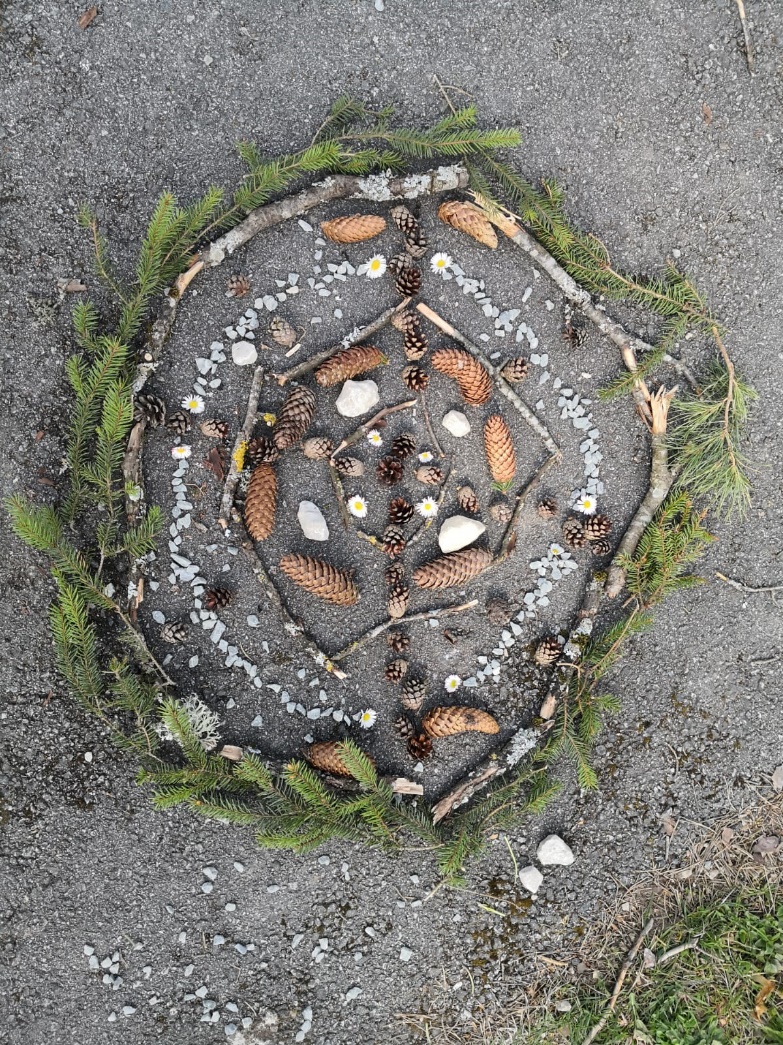 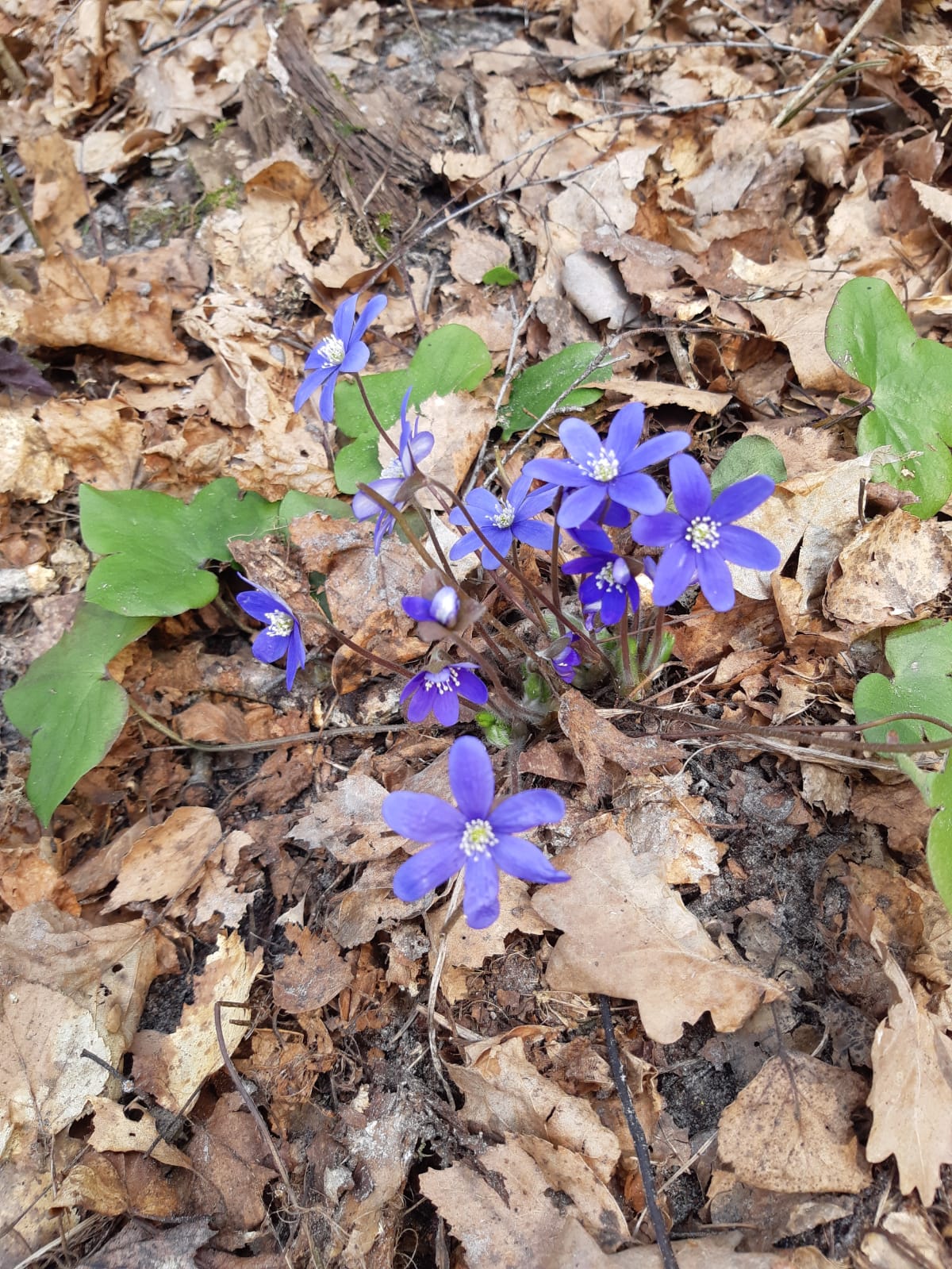 Temata atsegums
Vērtēšana
Notiek procentuāli
Nedēļas beigās tiek atspoguļots e-klasē
Gala rezultātu neietekmē
Procentu atspoguļojums e-klasē
Vecāku iesaiste
Atbalstoša ir vecāku pozitīvā attieksme šajā procesā.
Paldies par uzmanību!